Project Design Criteria


Problem Statement (our engineering design challenge)
Design a device to enable a person on crutches to carry books and small objects.


Constraints (our design requirements)
The device must:
Be safe to use
Weigh less than 2 pounds (~1 kg)
Carry a minimum of 4 pounds (~2 kg)
Attach to a pair of crutches (or an individual crutch)
Be completed in three weeks
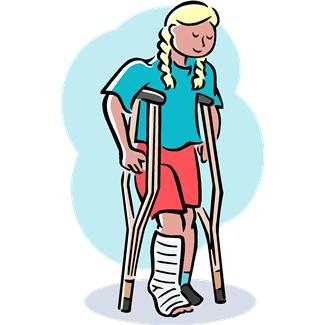 [Speaker Notes: Project Design Criteria, Design a Carrying Device for People Using Crutches activity > TeachEngineering.org]
Steps of the Engineering Design Process
[Speaker Notes: Source: http://www.doe.mass.edu/frameworks/scitech/2001/standards/strand42.gif]